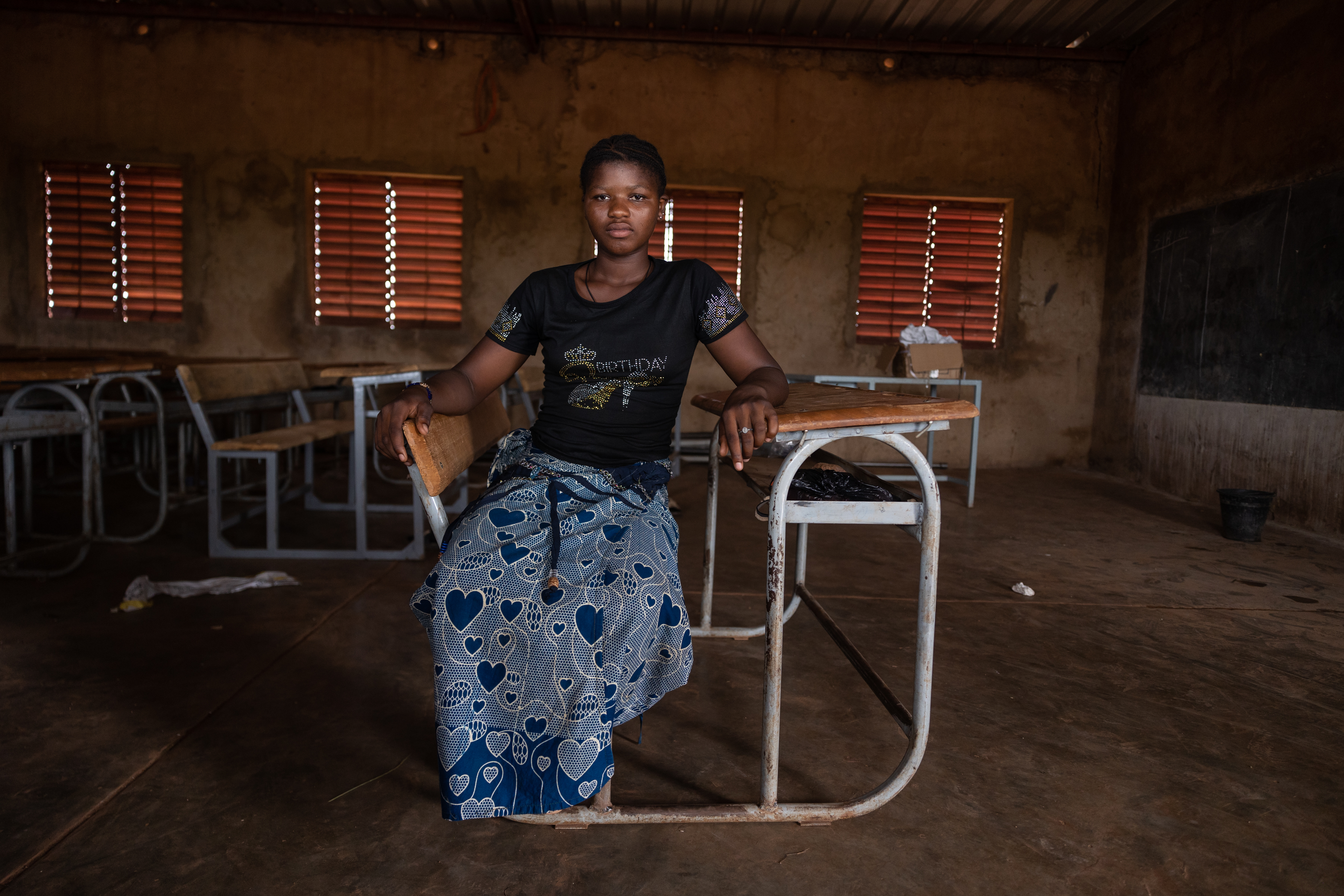 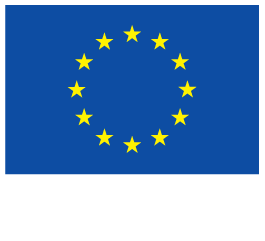 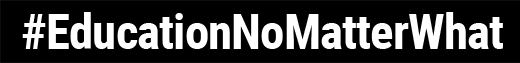 Die Rolle der EU bei humanitären Hilfsmaßnahmen
Information für Schulen und Lehrpersonal
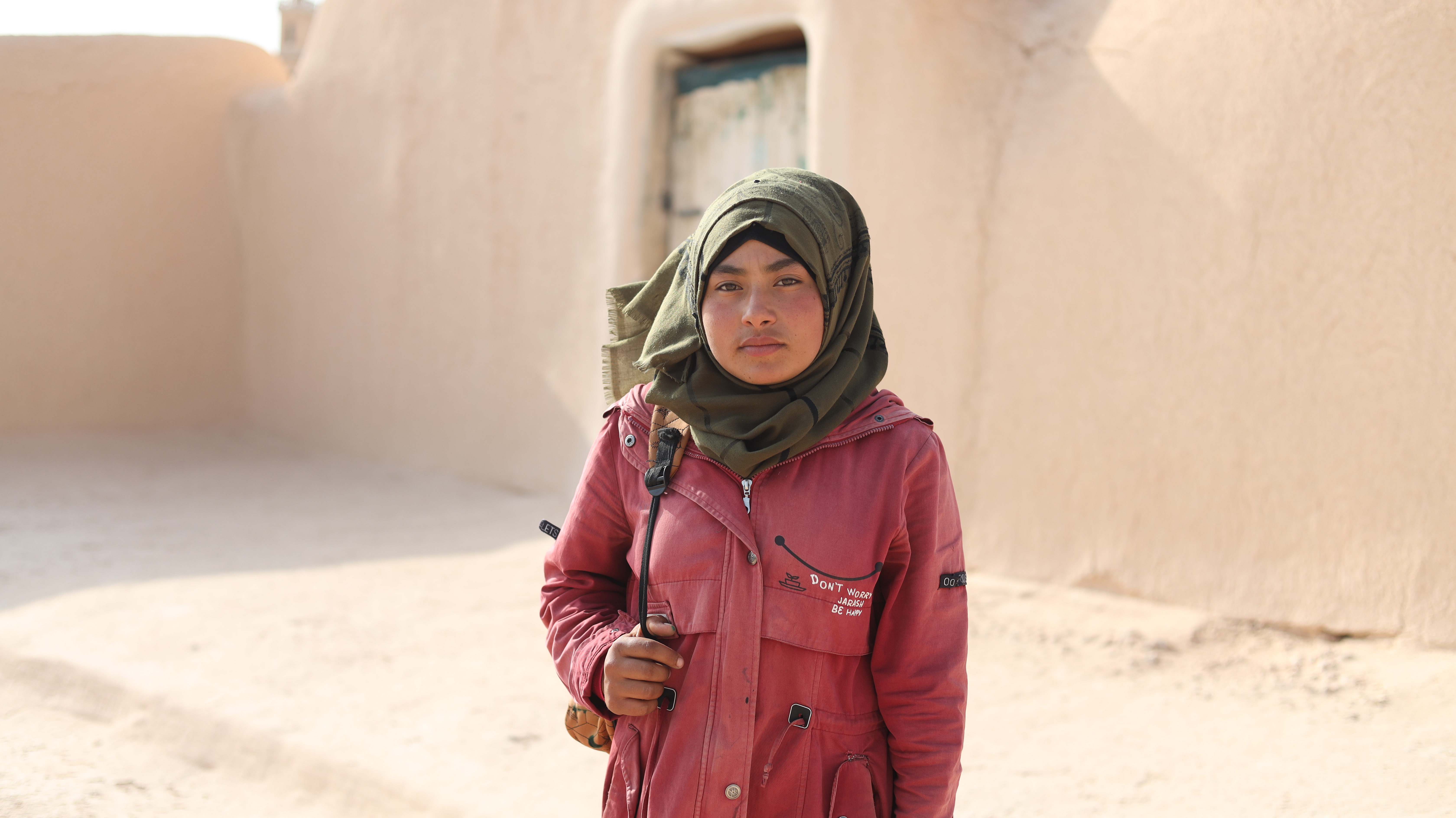 Inhaltsverzeichnis
1. Bildung, unter allen Umständen: Eine Einladung 2. Worum geht es bei der Kampagne? 3. Wer steckt hinter der Kampagne? 4. Wie unterstützt die EU die Bildung im Rahmen der humanitären Hilfe?5. Wie können Lehrkräfte an der Kampagne teilnehmen?6. Wie können sich Schüler*innen an der Kampagne beteiligen?7. Helfen Sie uns, die Botschaft zu verbreiten
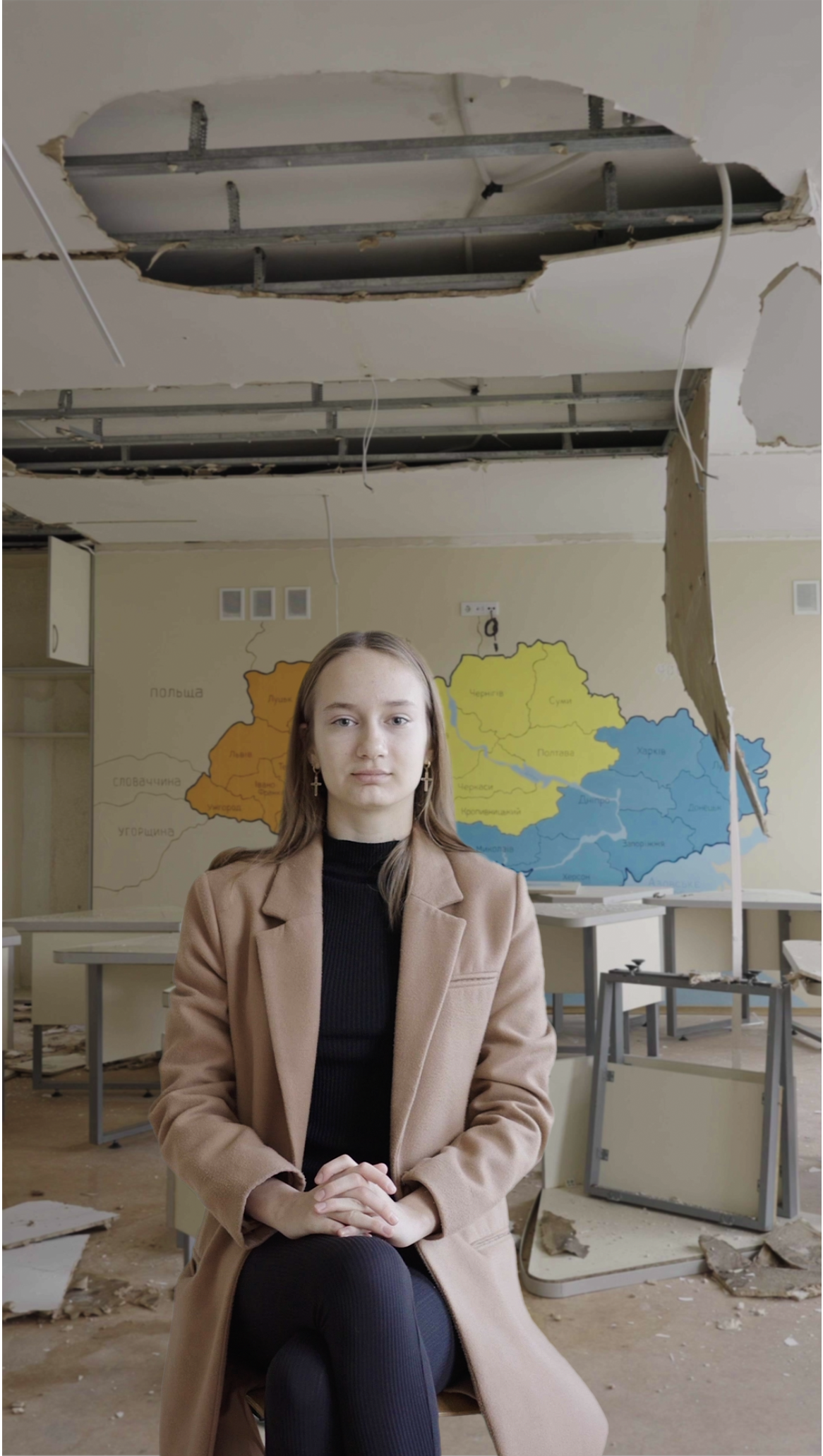 1. Bildung, unter allen Umständen: Eine Einladung
Die EU wendet sich an Schüler und Schülerinnen, um die Auswirkungen und die Bedeutung von Bildung in Krisensituationen besser zu verstehen. 
 
Sie als Medien-/Film-/Journalismuslehrer*in sind in einer einzigartigen Position, um: 
 
die Schülerinnen und Schüler zu unterrichten und ihnen dabei zu helfen, über die Bedeutung und die positiven Auswirkungen der Bildung für junge Menschen in einem Krisenkontext nachzudenken 

junge Menschen zu ermutigen, ihre kreativen Fähigkeiten zu nutzen und ihre Meinung zu äußern.
Möchten Sie mehr darüber erfahren, wie man das macht? Lesen Sie weiter.
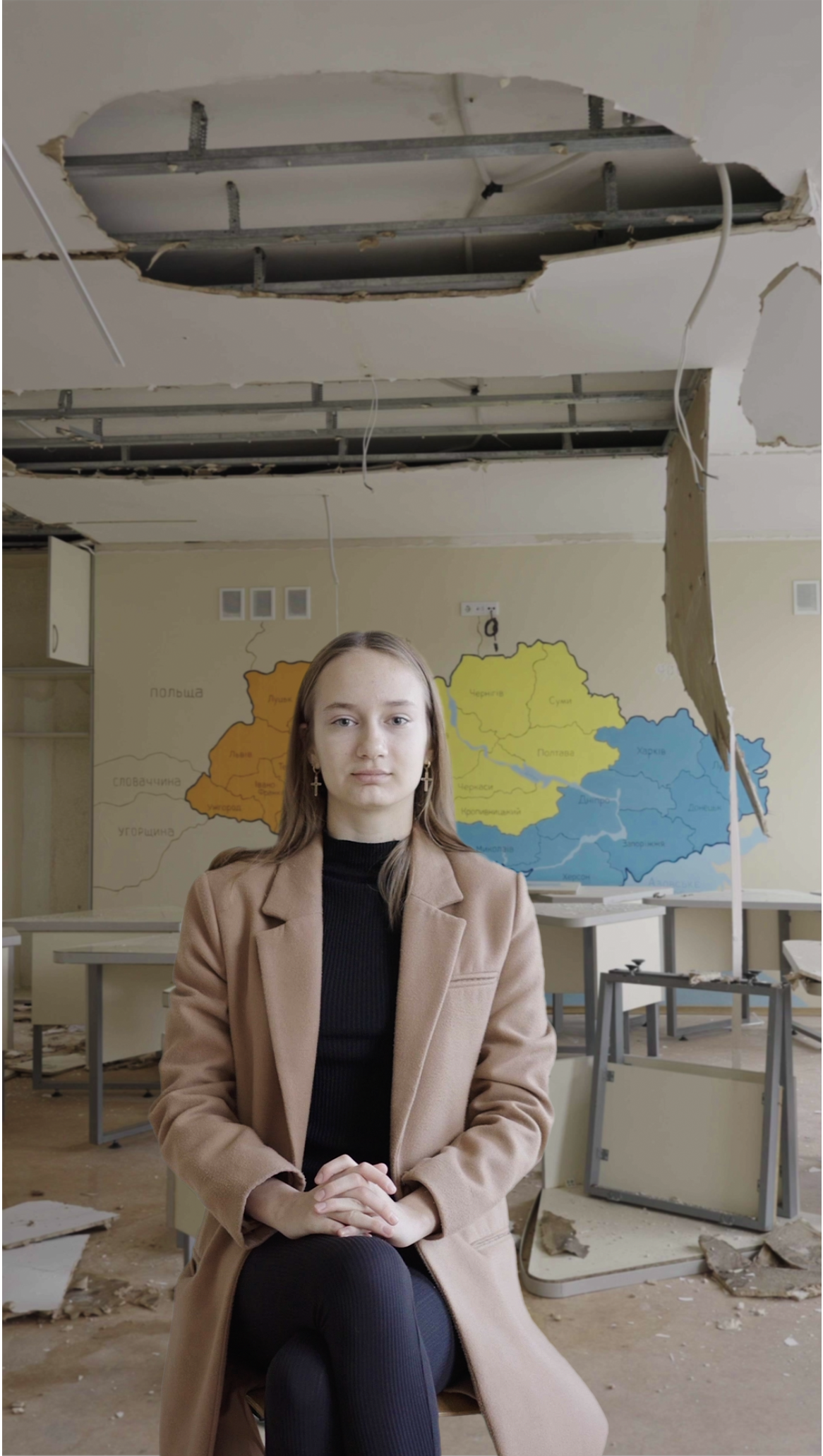 2. Worum geht es bei der Kampagne?
Bildung, unter allen Umständen, ist eine Initiative der Generaldirektion Europäischer Katastrophenschutz und humanitäre Hilfe (GD ECHO)
  
Bildung ist ein Grundrecht und ein wesentliches Bedürfnis von Kindern. Humanitäre Krisen auf der ganzen Welt drohen die Bildung von Kindern und Jugendlichen zu beeinträchtigen. Dies ist nicht hinnehmbar. Sie ist von entscheidender Bedeutung, um ihnen eine bessere Zukunft zu ermöglichen, ihr volles Potenzial zu entwickeln und sie mit den Fähigkeiten und dem Schutz auszustatten, die sie benötigen, um ihr Gefühl von Normalität und Sicherheit wiederherzustellen. Sie darf nicht unterbrochen werden, egal wie ernst die Krise ist. Bildung ist der Antrieb des Fortschritts: Sie ist mächtig und unerlässlich. Bildung sollte immer möglich sein, egal was passiert. Aus diesem Grund investiert die EU in Krisensituationen auf der ganzen Welt in Bildung.   

Die Kampagne soll jungen Schülern und Schülerinnen im Alter von 16 bis 30 Jahren helfen, die positiven Auswirkungen von EU-finanzierten Bildungsprojekten auf junge Menschen in von humanitären Krisen betroffenen Gebieten besser zu verstehen und darüber nachzudenken, und zwar sowohl durch längere und kürzere Dokumentarfilme als auch durch den Videowettbewerb „Education in Motion“.
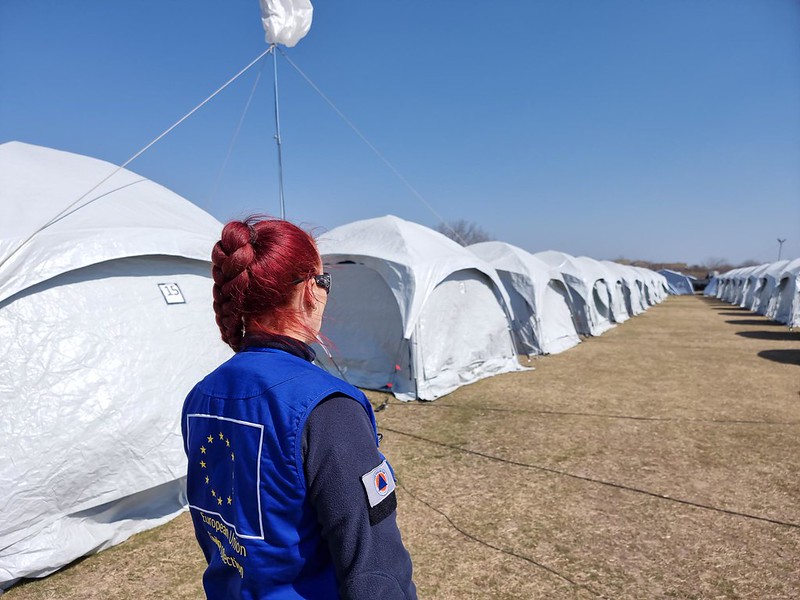 3. Wer steckt hinter der Kampagne?
Die GD ECHO ist eine der vielen Fachabteilungen der Europäischen Kommission.  
 
Im Falle einer Katastrophe oder eines humanitären Notfalls leistet die GD ECHO Hilfe für die betroffenen Länder und Bevölkerungsgruppen.  
 
Seit 1992 leistet sie Hilfe für Menschen in Not. Mit einem Jahresbudget von über 1 Milliarde Euro ist die EU einer der größten Geber humanitärer Hilfe weltweit. 
 
Die GD ECHO hat für 2022-2023 die Kampagne #EducationNoMatterWhat ins Leben gerufen, um das Bewusstsein dafür zu schärfen, was die EU unternimmt, um den Fortbestand der Bildung im Kontext humanitärer Krisen zu gewährleisten.
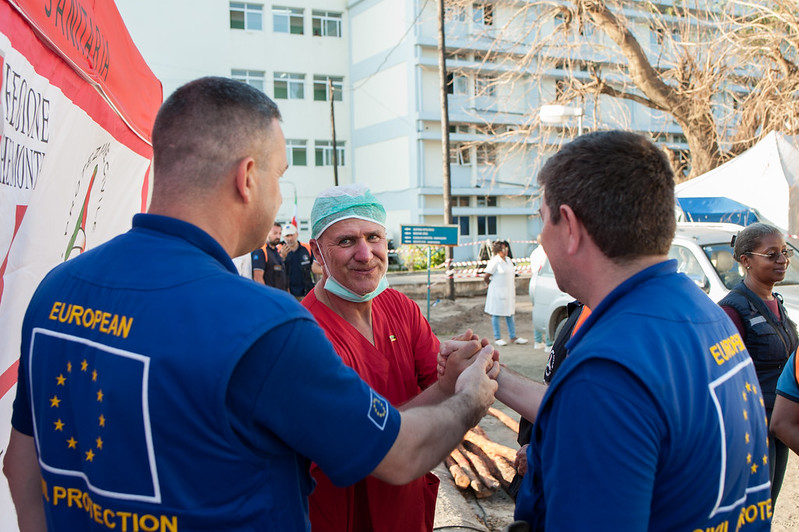 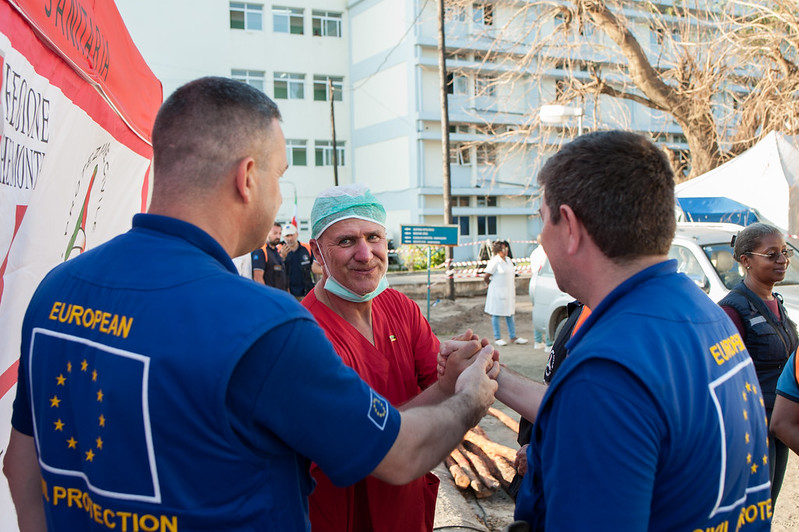 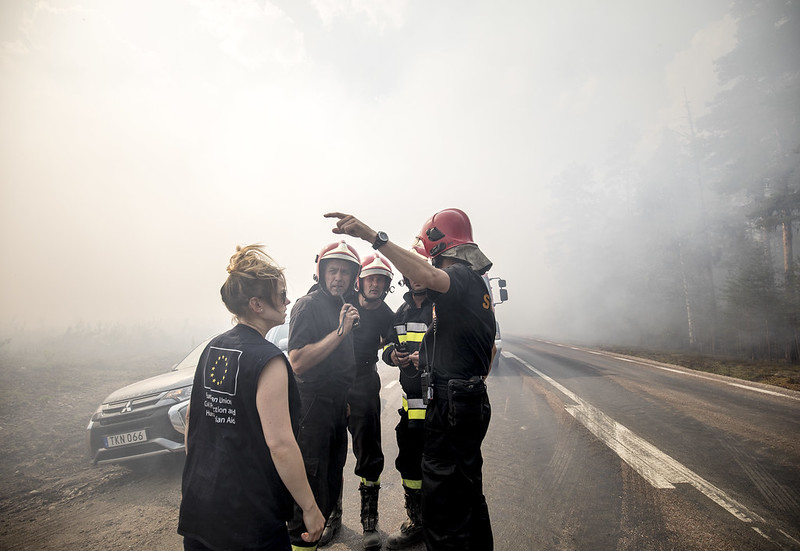 4. Wie unterstützt die EU die Bildung im Rahmen der humanitären Hilfe?
Der Schulbesuch ist ein Grundrecht, aber für einige gefährdete Kinder in Krisen und humanitären Notsituationen ist die Bildung eine Herausforderung. 

Die EU hilft Kindern, die von Krisen betroffen sind, durch verschiedene formelle und nicht-formelle Bildungswege in die Schule zurückzukehren und dort zu bleiben. Mit ihrer Bildungspolitik in Notsituationen und Langzeitkrisen will die EU die Auswirkungen von Krisen auf das Lernen von Kindern minimieren.  

Die EU unterstützt Lehrkräfte mit Schulungen, Coachings und Schutzmaßnahmen. Die EU konzentriert sich auch zunehmend auf den Schutz der Bildung vor Angriffen und auf die Einführung der Erklärung "Sichere Schulen", die für sichere Lernräume sorgt und bei Bedarf Verbindungen zu spezialisierten Kinderschutzdiensten herstellt. 

Gebildete Kinder sind selbständiger und haben mehr Mitspracherecht in Fragen, die sie betreffen. Bildung ist auch eines der besten Instrumente, um in Frieden, Stabilität und Wirtschaftswachstum zu investieren.
 
Fast 12 Millionen Kinder profitierten von EU-finanzierten Projekten für Bildung in Notfällen.
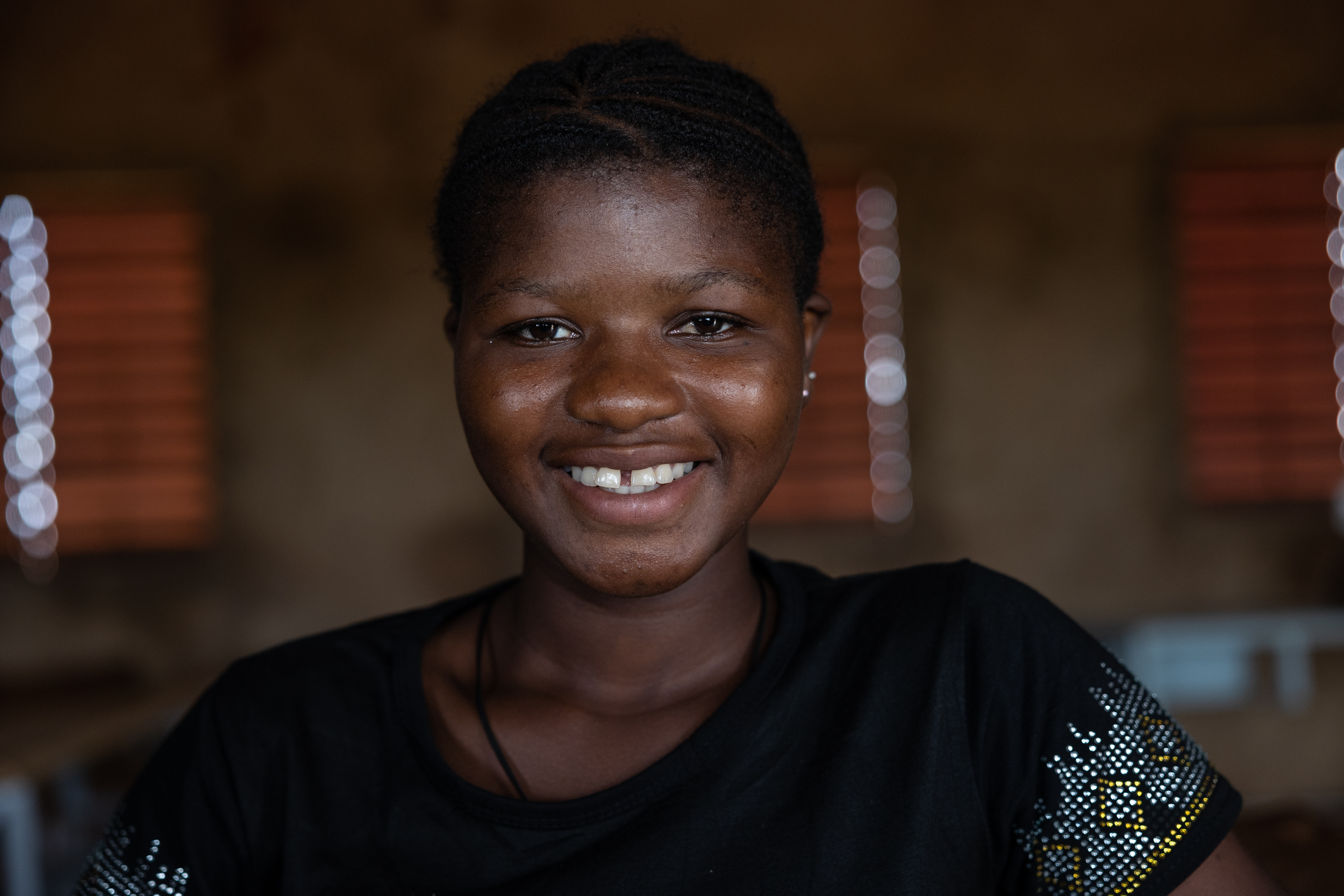 5. Wie können Lehrkräfte an der Kampagne teilnehmen?
Entdecken Sie mit Ihren Schülerinnen und Schülern die Geschichten von Marie, Hanan und Sonia: drei junge Mädchen aus Burkina Faso, der Ukraine und Syrien, die ihr Recht auf Bildung einfordern, „No Matter What“ (im Toolkit zum Herunterladen). 

 Helfen Sie Ihren Schülerinnen und Schülern, darüber nachzudenken, was dies für sie bedeutet, und ermutigen Sie sie, am Videowettbewerb „Education in Motion“ (24. Januar - 12. Februar 2023) teilzunehmen. 

Organisieren Sie eine Vorführung des Dokumentarfilms über #EducationNoMatterWhat in der Ukraine an Ihrer Bildungseinrichtung und diskutieren Sie ihn mit Ihren Schüler*innen (Mitte April - Dezember 2023).
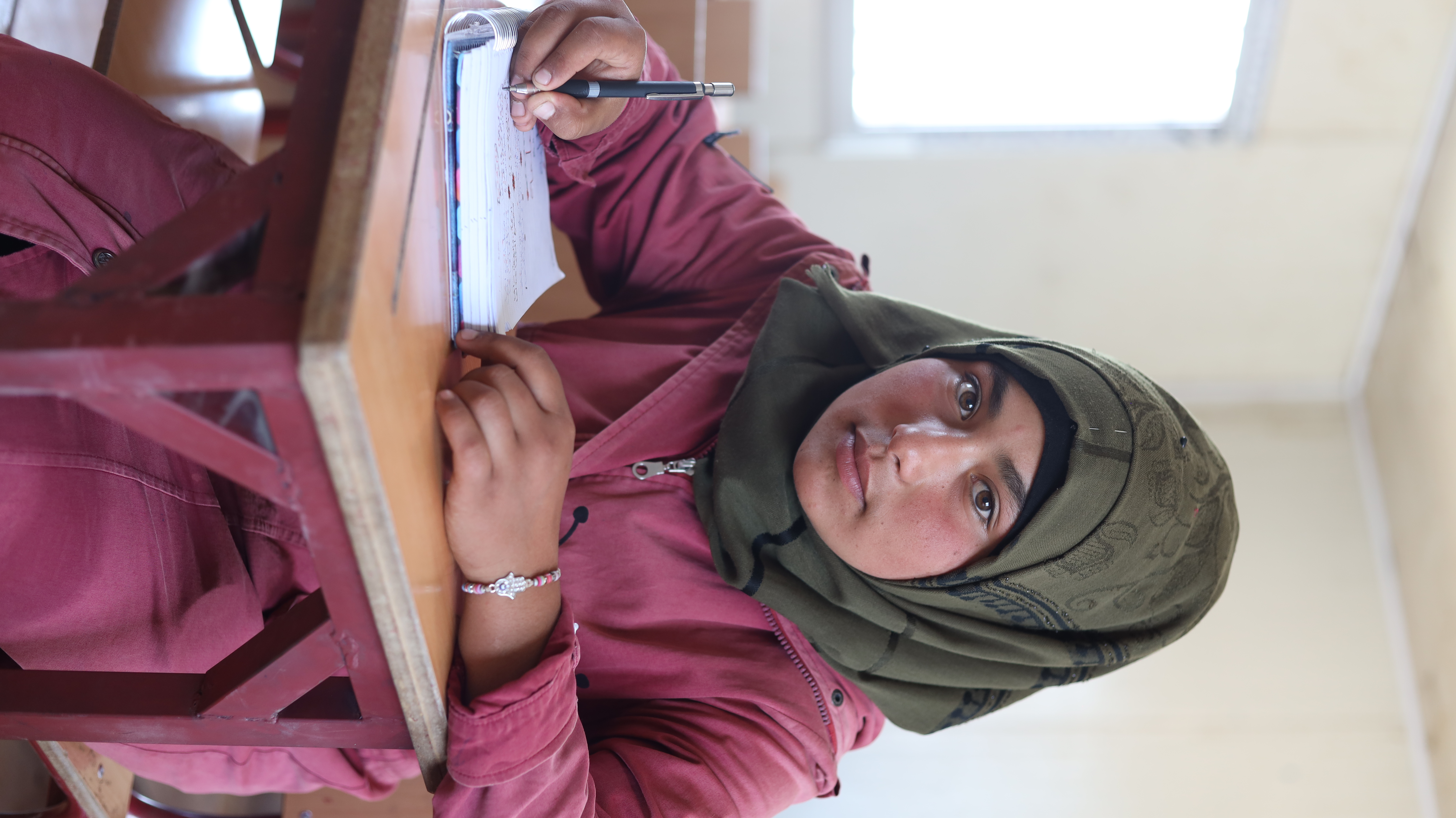 6. Wie können sich Schüler*innen an der Kampagne beteiligen?
18-24-jährige Schülerinnen und Schüler können am Videowettbewerb
 „Education in Motion“ in Zusammenarbeit mit VICE World News teilnehmen. 

Die Schüler*innen können ihre kreativen Fähigkeiten nutzen, um einen kurzen Videopitch (max. 60 Sekunden) einzureichen: 

 Erläuterung ihre persönlichen Perspektive zum Thema #EducationNoMatterWhat in einem humanitären Kontext  

Erstellung ihren Filmentwurfs – Worum wird es in der Dokumentation gehen?  

Überzeugen der Jury, warum diese bemerkenswerte Geschichte erzählt werden muss
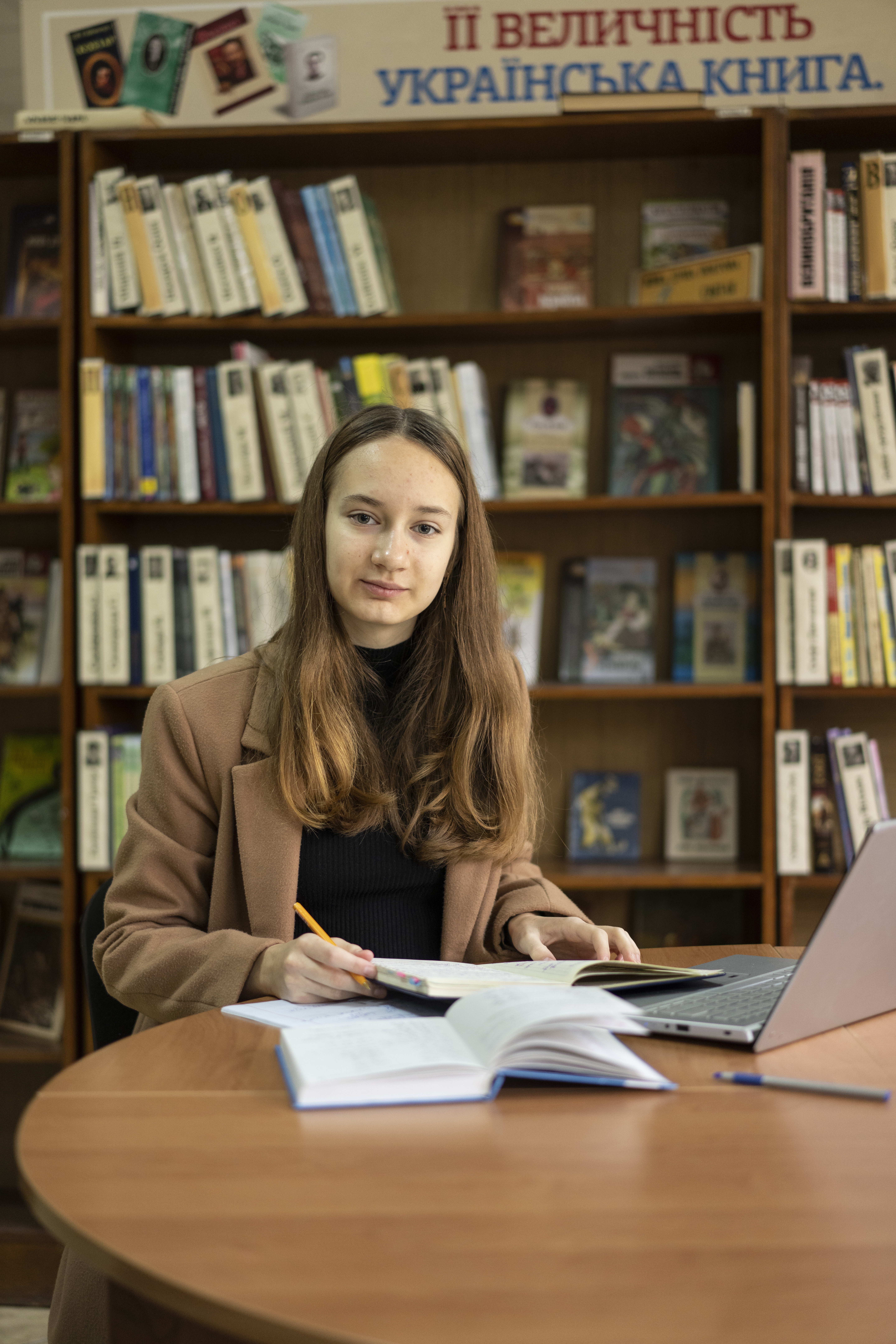 6. Wie können sich Studierende an der Kampagne beteiligen? (Forts.)
Für den Videowettbewerb „Education in Motion“: •  eine Fachjury wählt die 10 besten Vorschläge aus und fordert sie auf, ein Exposé zu schreiben•  eine Jury aus Fachleuten aus der Medien-, Kreativ-, Journalismus- und Filmbranche prüft die Vorschläge und wählt eine*n Gewinner*in aus•  ein*e erfolgreiche*r Teilnehmer*in hat die Möglichkeit, mit VICE zusammenzuarbeiten, um eine 5-10 Minuten Dokumentarfilm über #EducationNoMatterWhat, basierend auf der eigenen, originellen Idee.​​ 

 Die vollständigen Bedingungen finden Sie unter http://eueducationinmotion.vice.com/
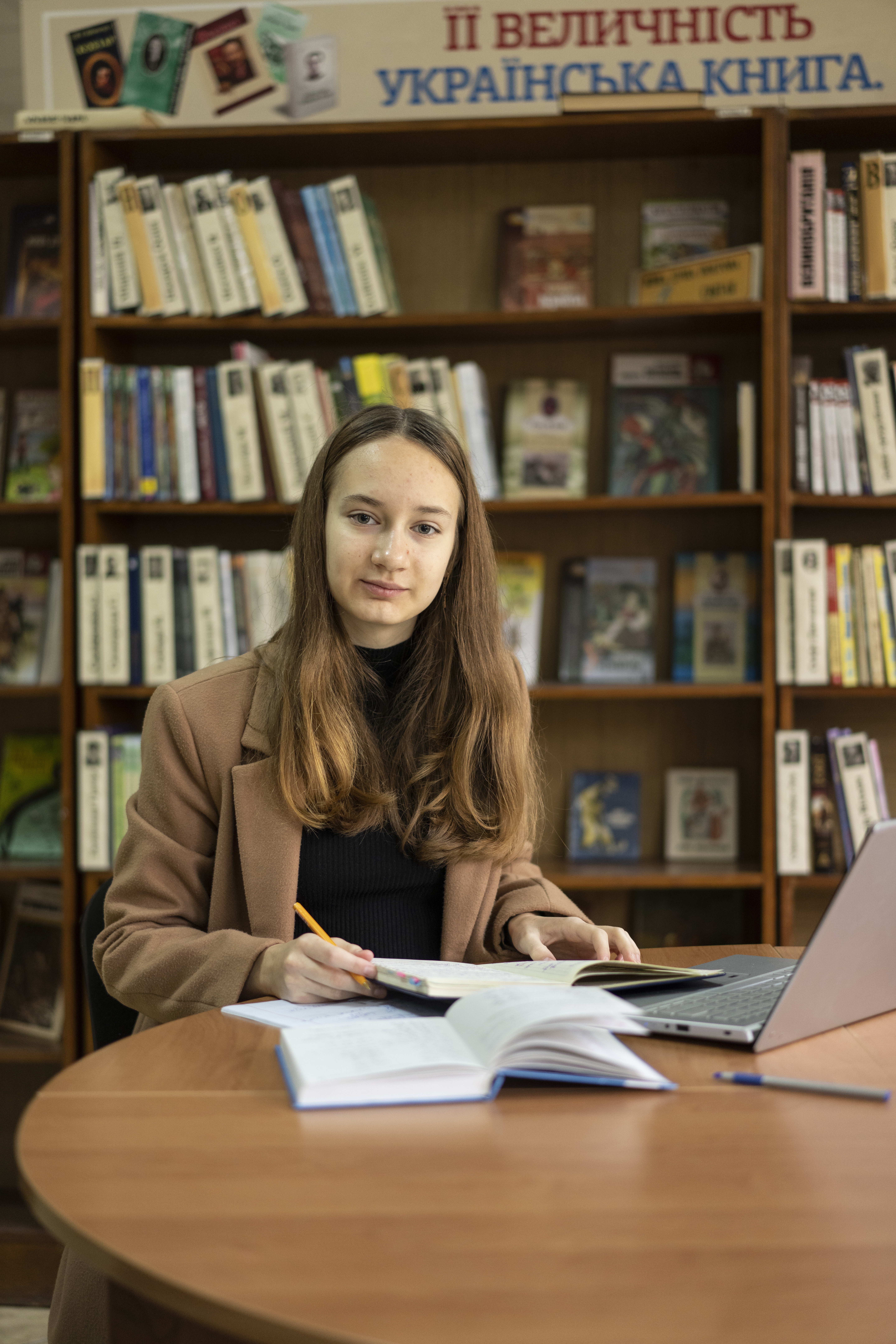 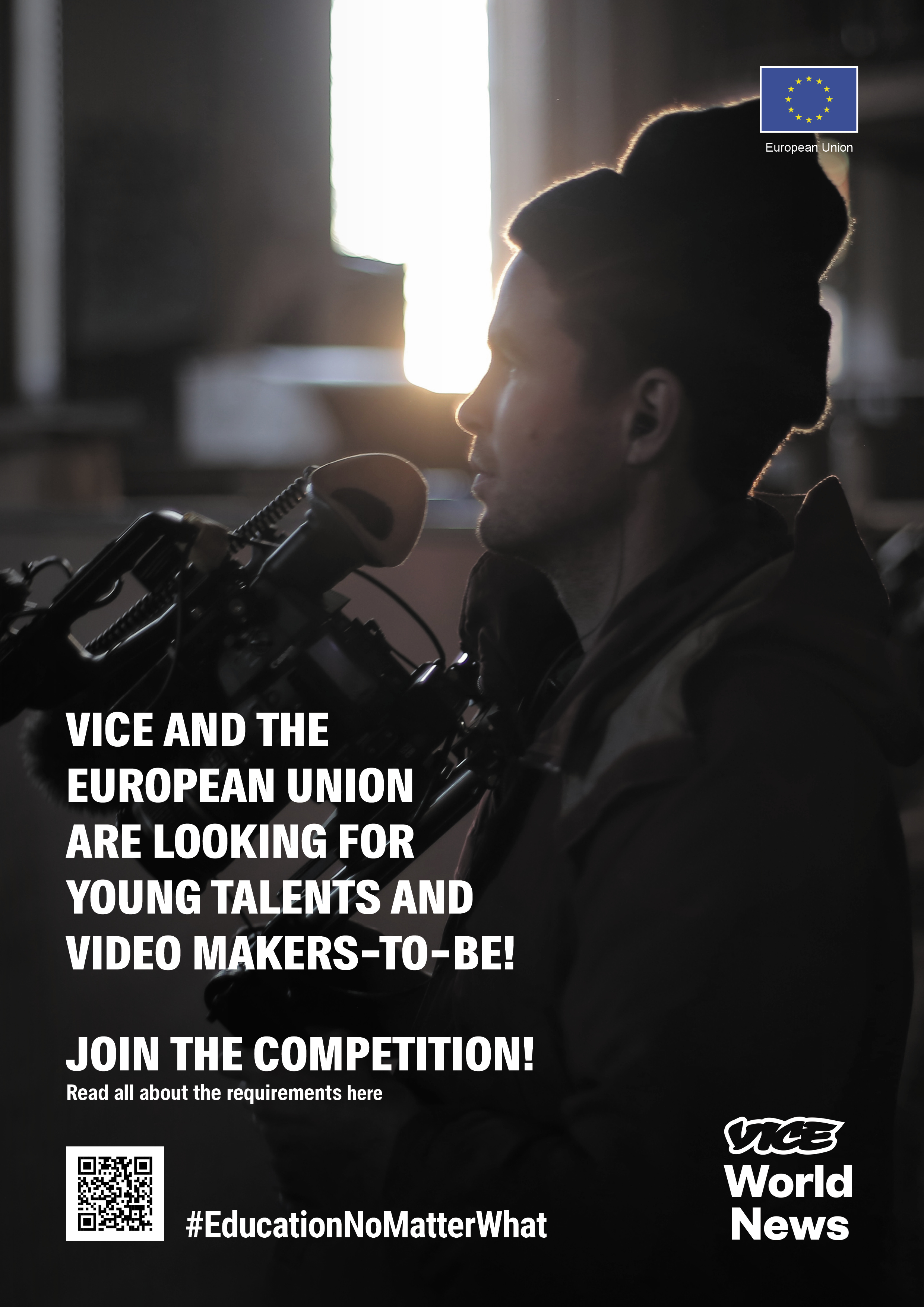 7. Helfen Sie uns, die Botschaft zu verbreiten
Bitte teilen Sie das Informationsmaterial auf Ihren Social-Media-Kanälen oder in Ihren Newslettern und drucken Sie Poster aus, die Sie an Ihren Anschlagtafeln aufhängen. Sie können Ihre Schülerinnen und Schüler auch im Unterricht über den Wettbewerb informieren. Sie können die Materialien gerne an Ihre Bedürfnisse anpassen. 
 
Unsere Materialien: 
 
Video-Wettbewerbsbanner  

Video-Wettbewerbsposter 

gebrauchsfertige Texte und Bilder für soziale Medien in anpassbaren quadratischen und rechteckigen ppt-Formaten. 
 
Diese können aus dem Toolkit heruntergeladen werden.
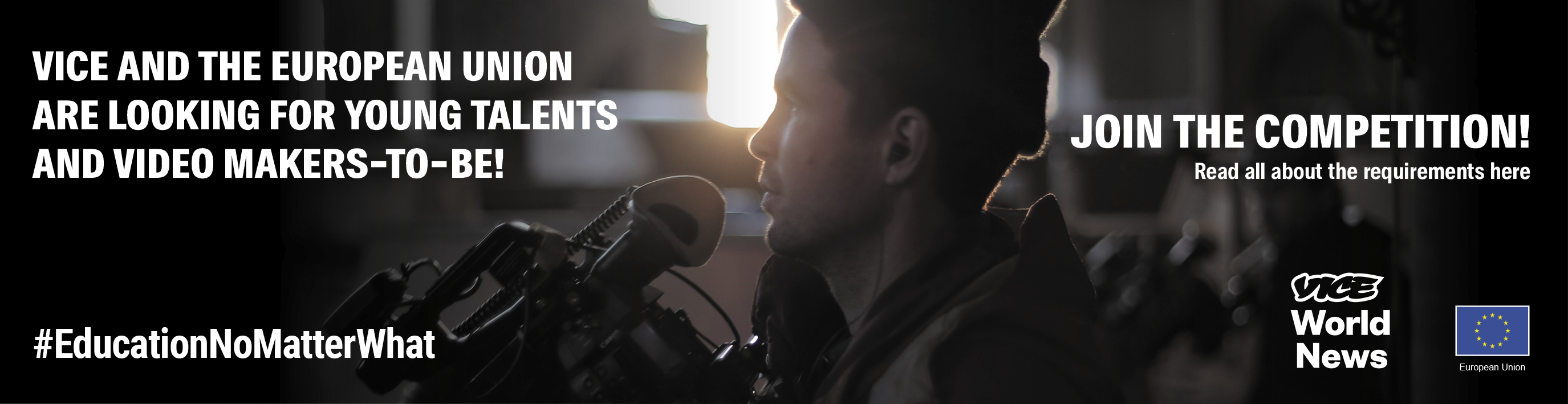 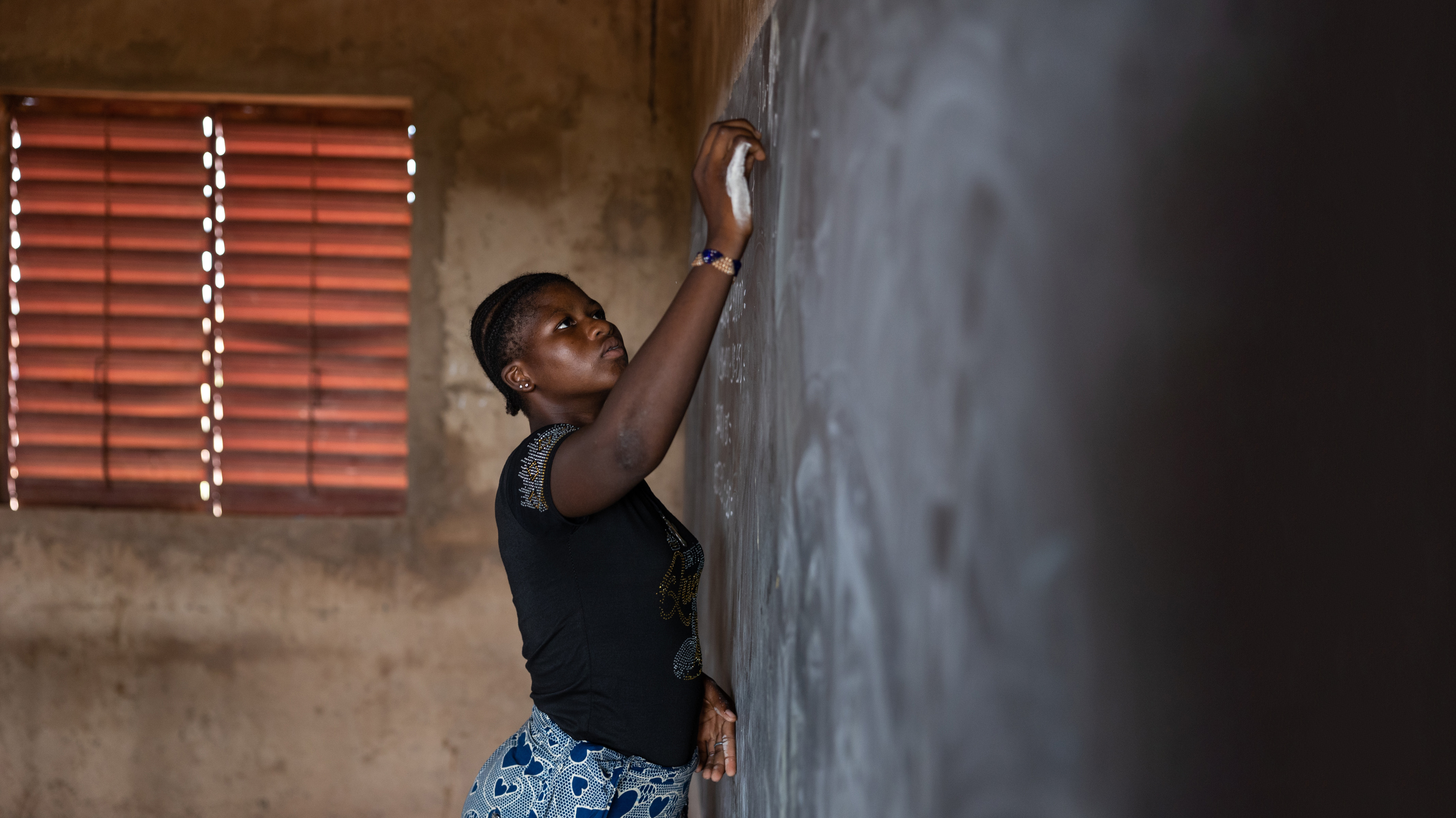 Erfahren Sie mehr 
 
Besuchen Sie die DG ECHO’s Website: 
https://civil-protection-humanitarian-aid.ec.europa.eu/

Folgen Sie DG ECHO auf :  
 
Facebook @ec.humanitarian.aid   
Twitter @eu_echo   
Instagram: @eu_echo  
#EducationNoMatterWhat